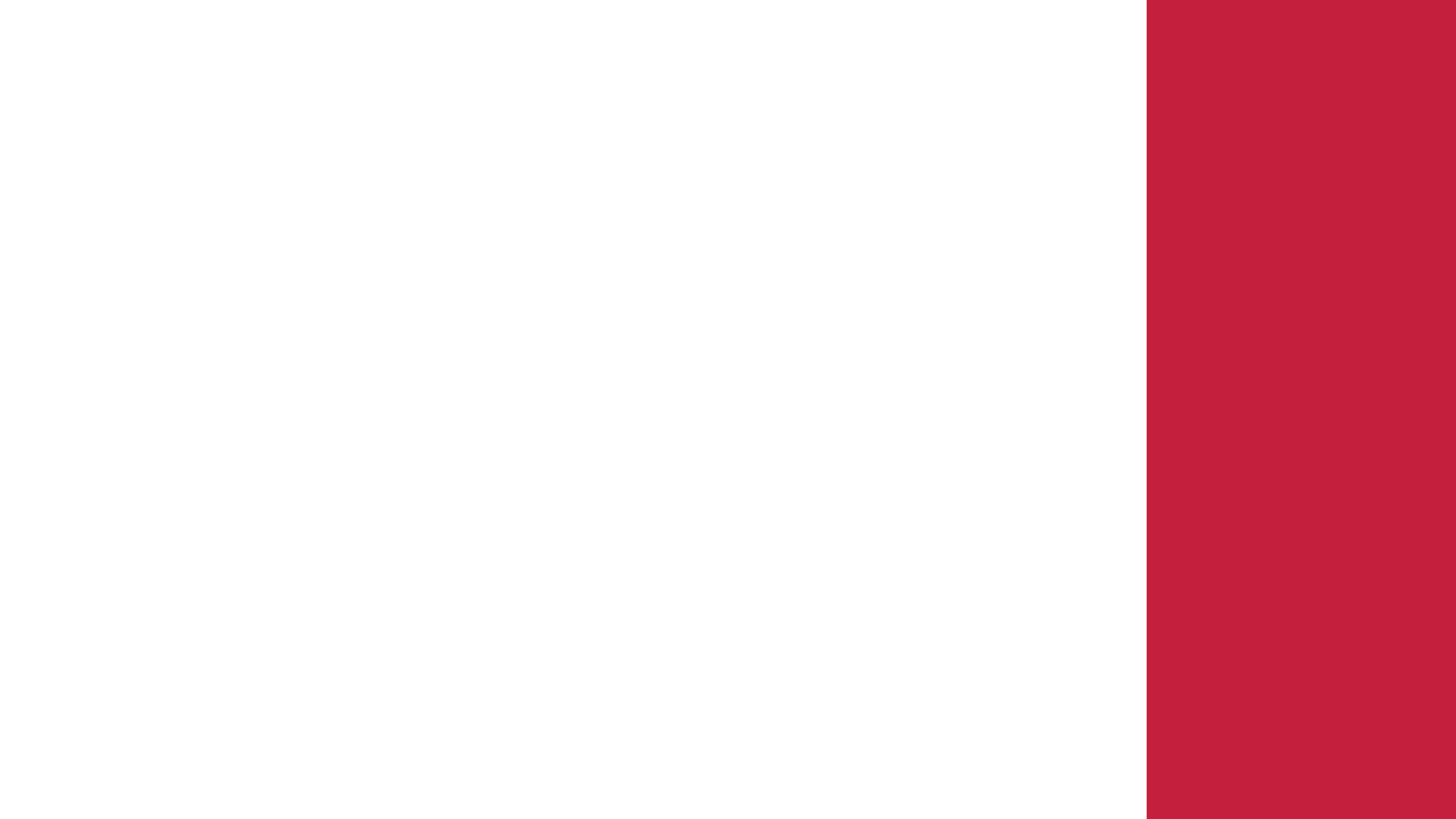 Centro Universitário Dom Helder
Reunião Geral do 
Corpo Docente com a Direção
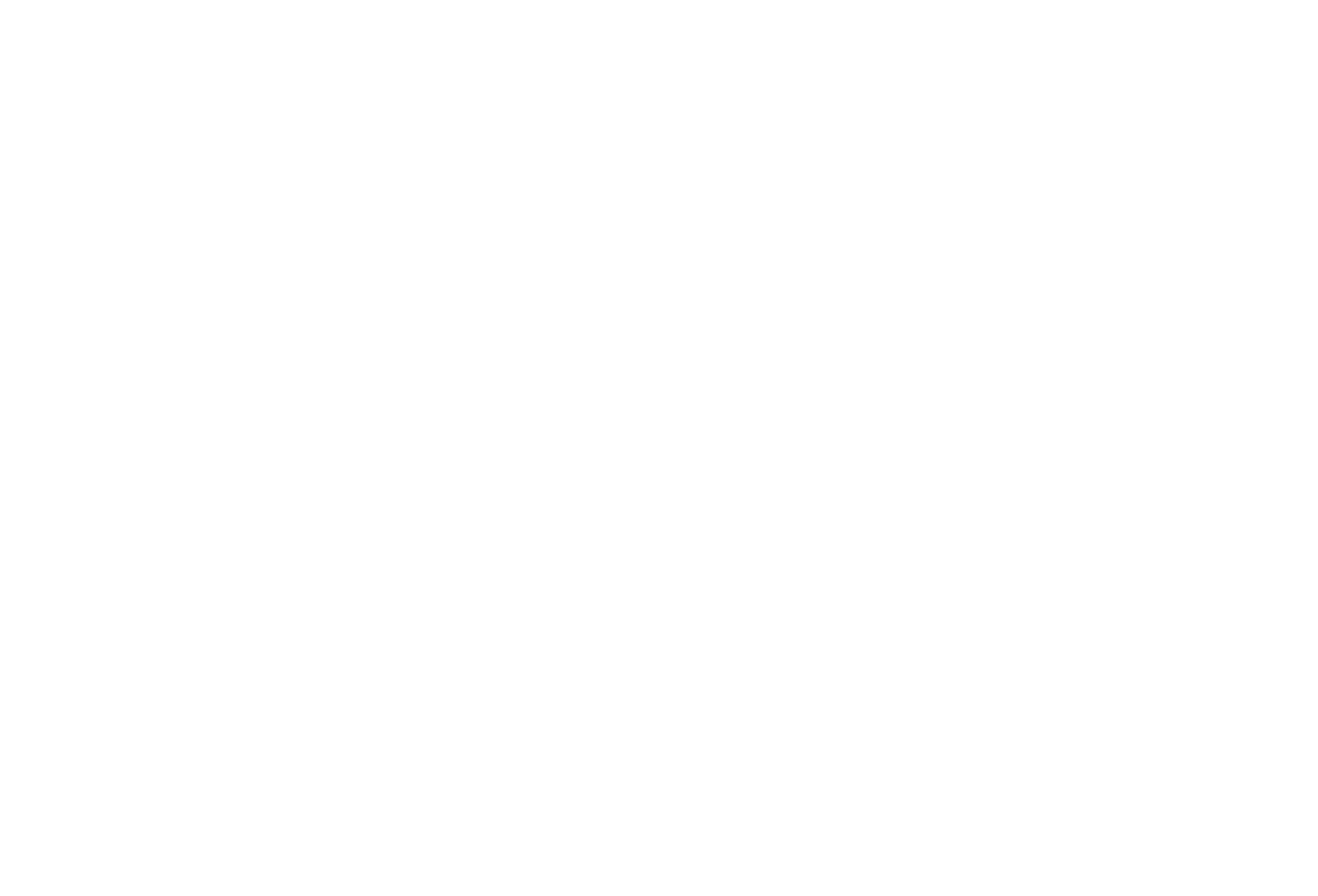 Belo Horizonte, 15/02/2025
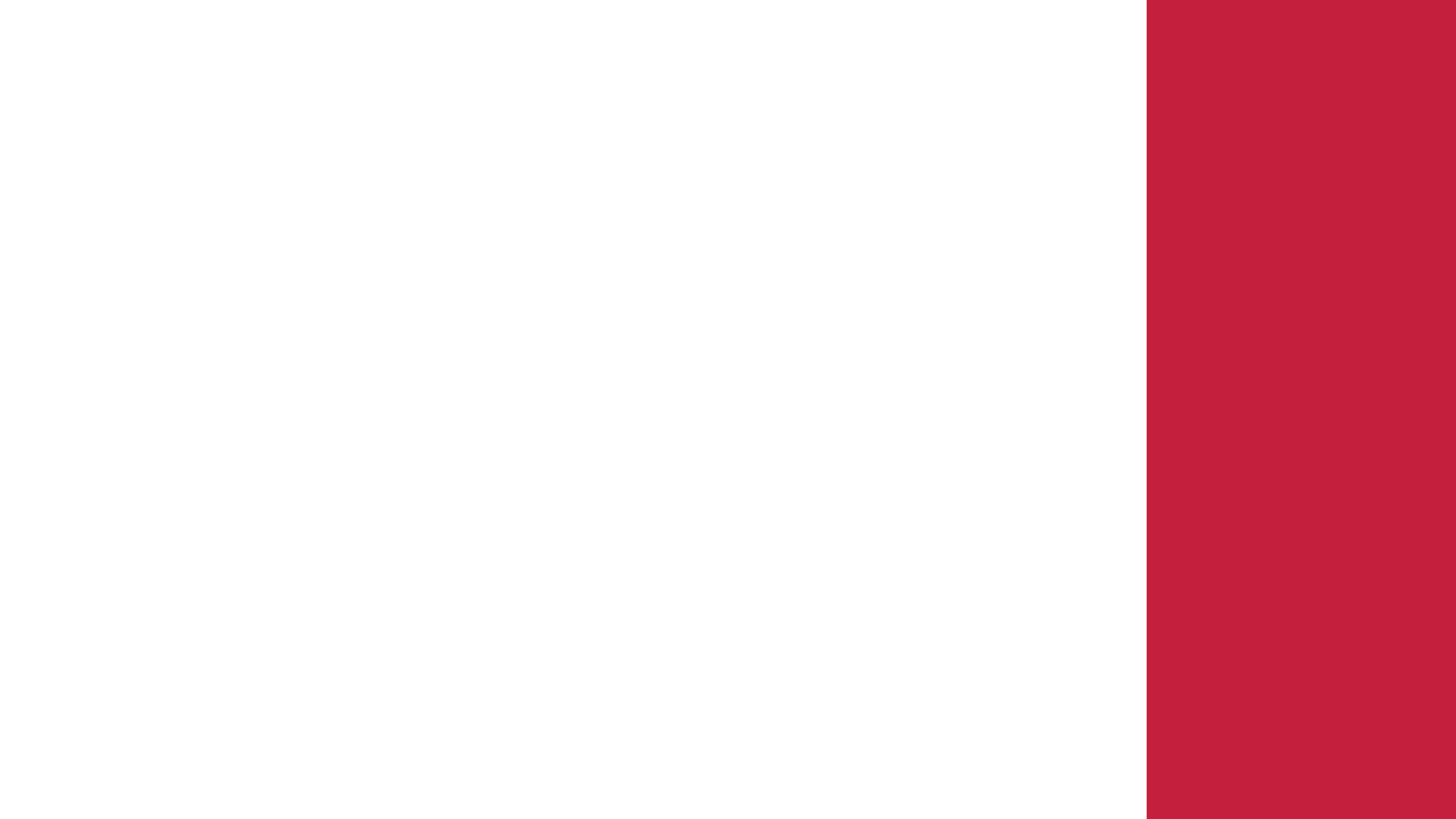 APRESENTAÇÃO DA AVALIAÇÃO DA CPA
Profa. Mariza Rios
A Comissão Própria de Avaliação (CPA) é a instância que verifica a coerência do Plano Pedagógico Institucional (PDI) e do Curso (PPC) em relação à sua efetivação prática, em vista da continua melhoria da qualidade acadêmica.
Objetivo
Promover a melhoria contínua da qualidade acadêmica e administrativa.
Base Legal
Legislação INEP/MEC (SINAES - Sistema 
Nacional de Avaliação da Educação Superior).
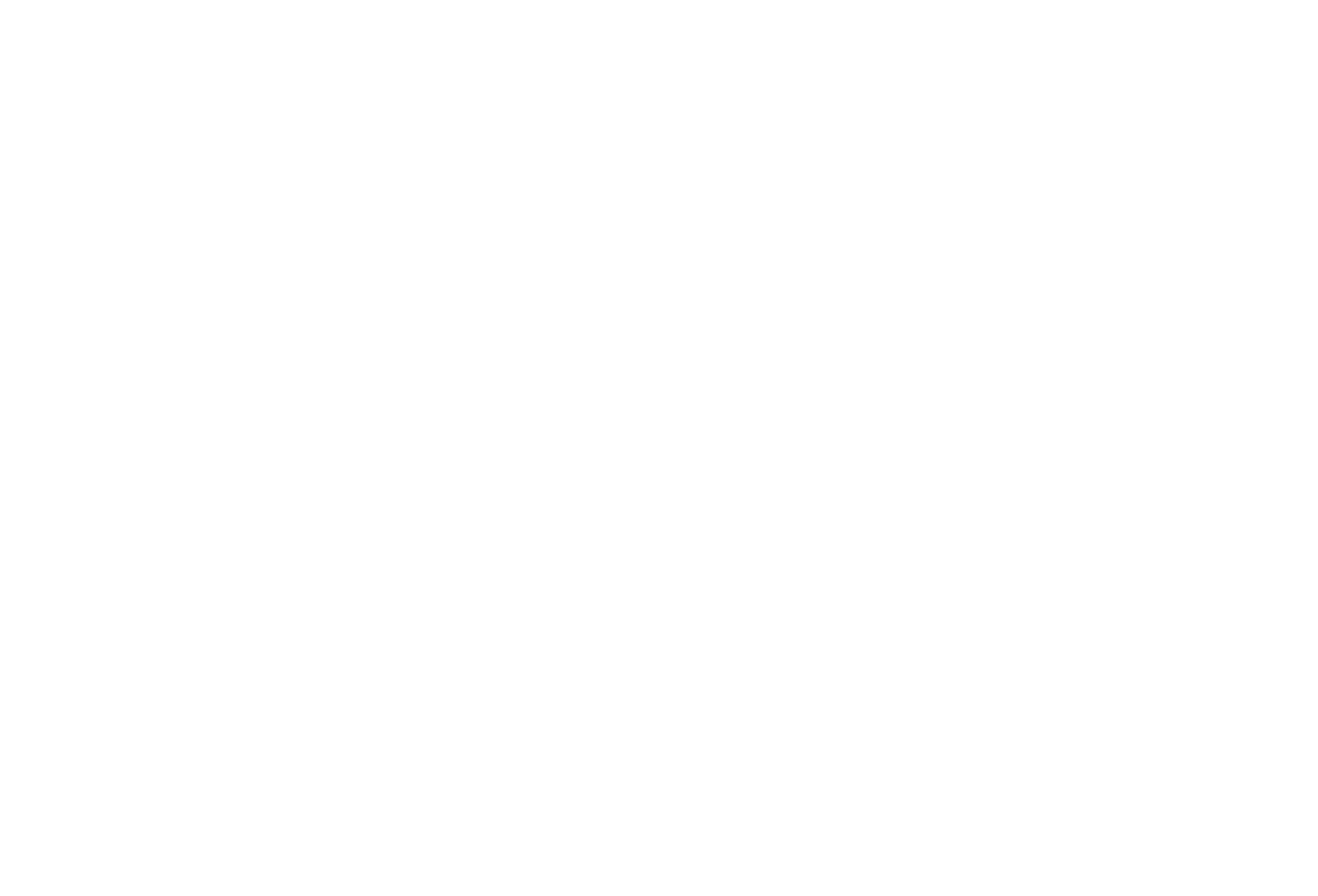 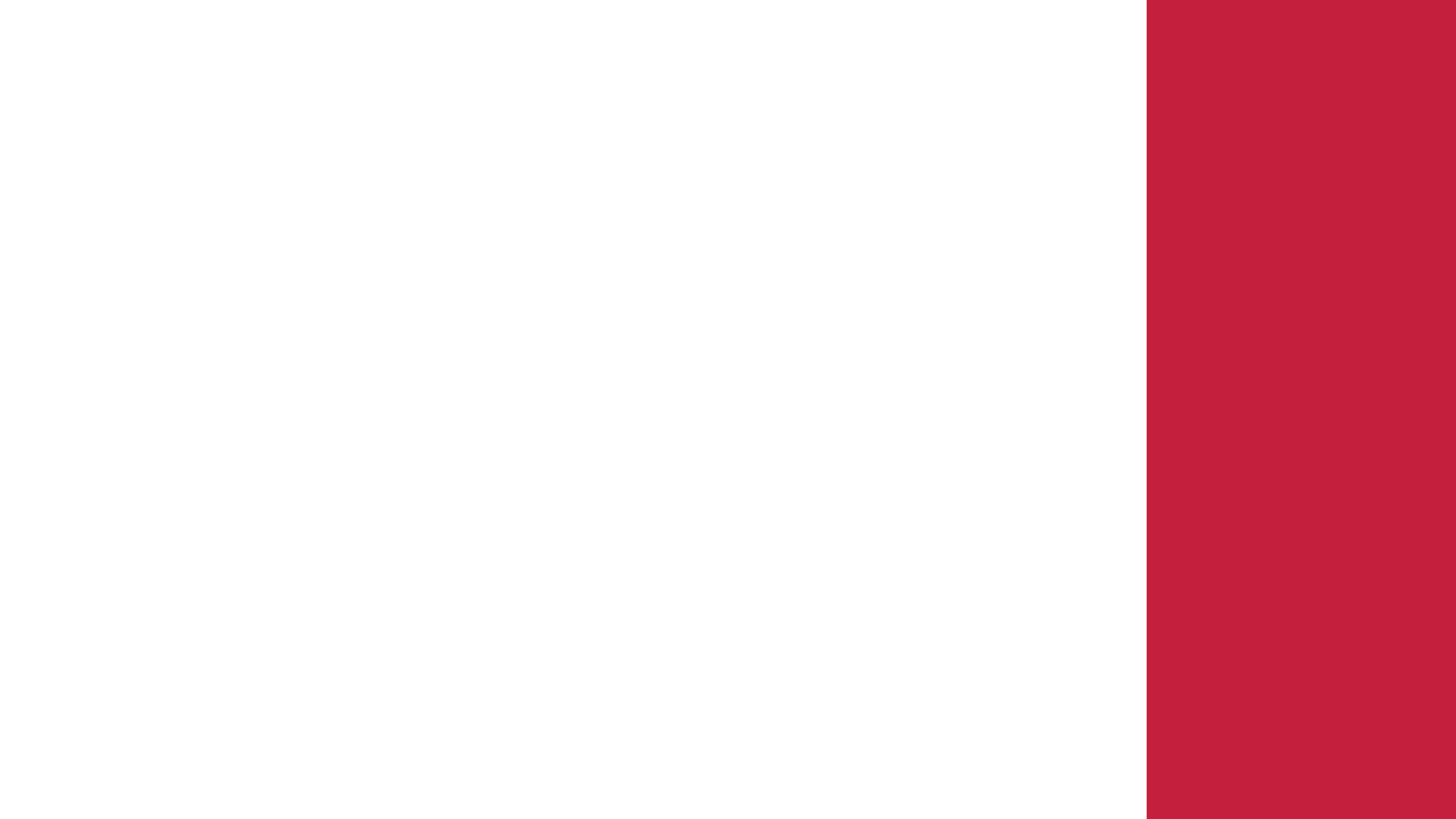 APRESENTAÇÃO DA AVALIAÇÃO DA CPA
Profa. Mariza Rios
Metodologias Utilizadas
Instrumentos
Questionários online, escala de respostas.

Tecnologia
Uso de Power BI para análise e sistematização dos dados. 

Motivação
Gratificação de 4 horas de atividade complementar para discentes.
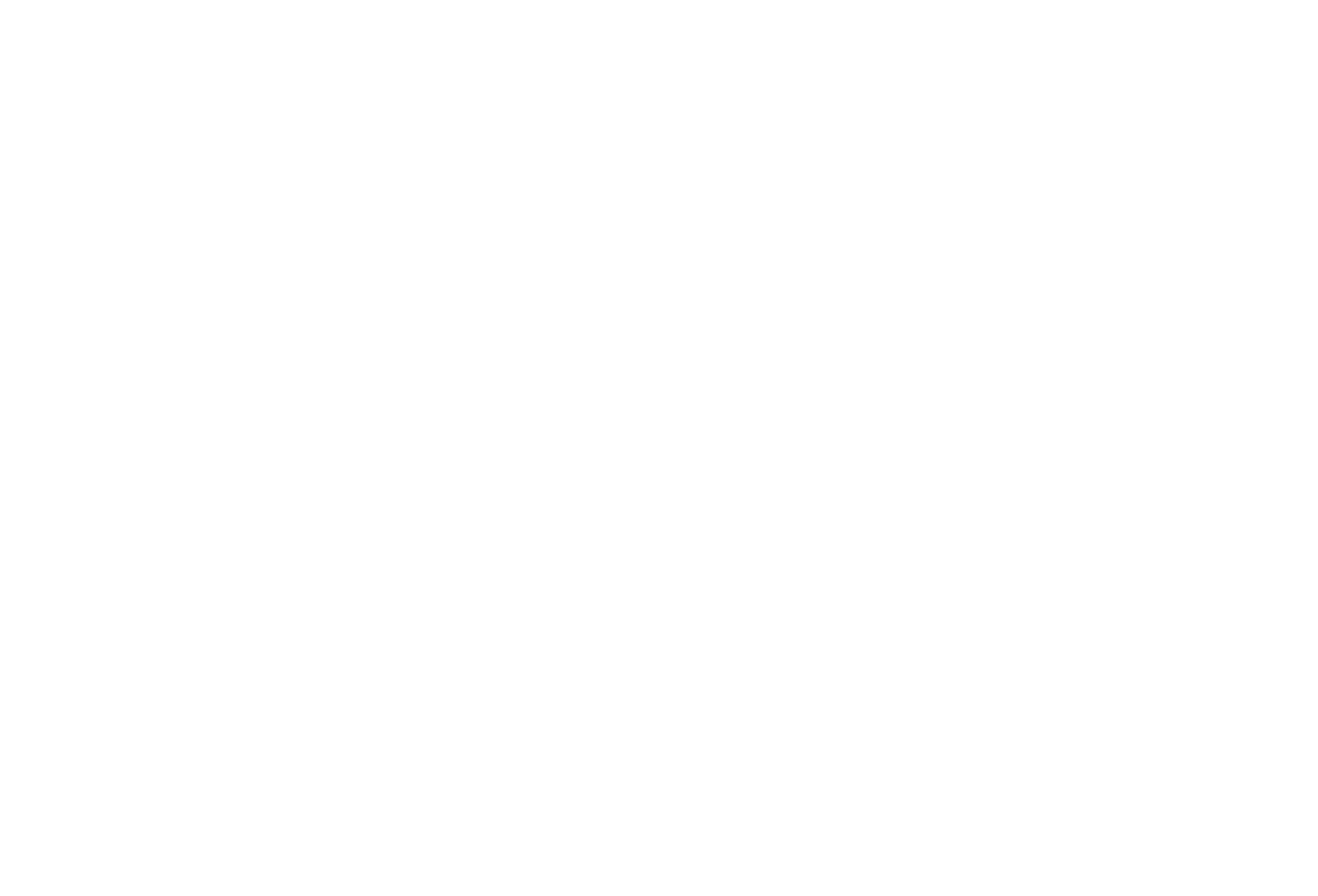 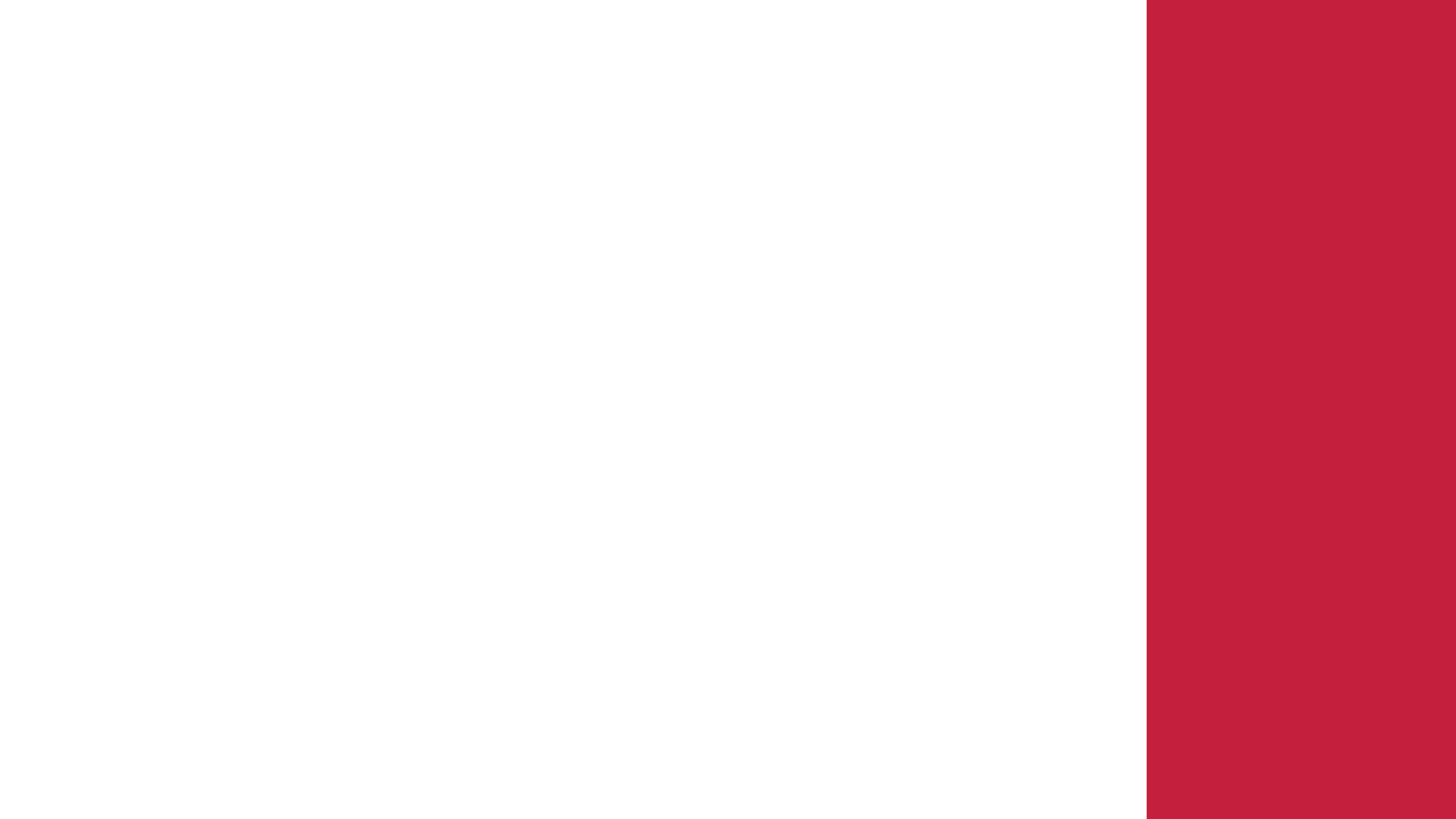 APRESENTAÇÃO DA AVALIAÇÃO DA CPA
Cronograma
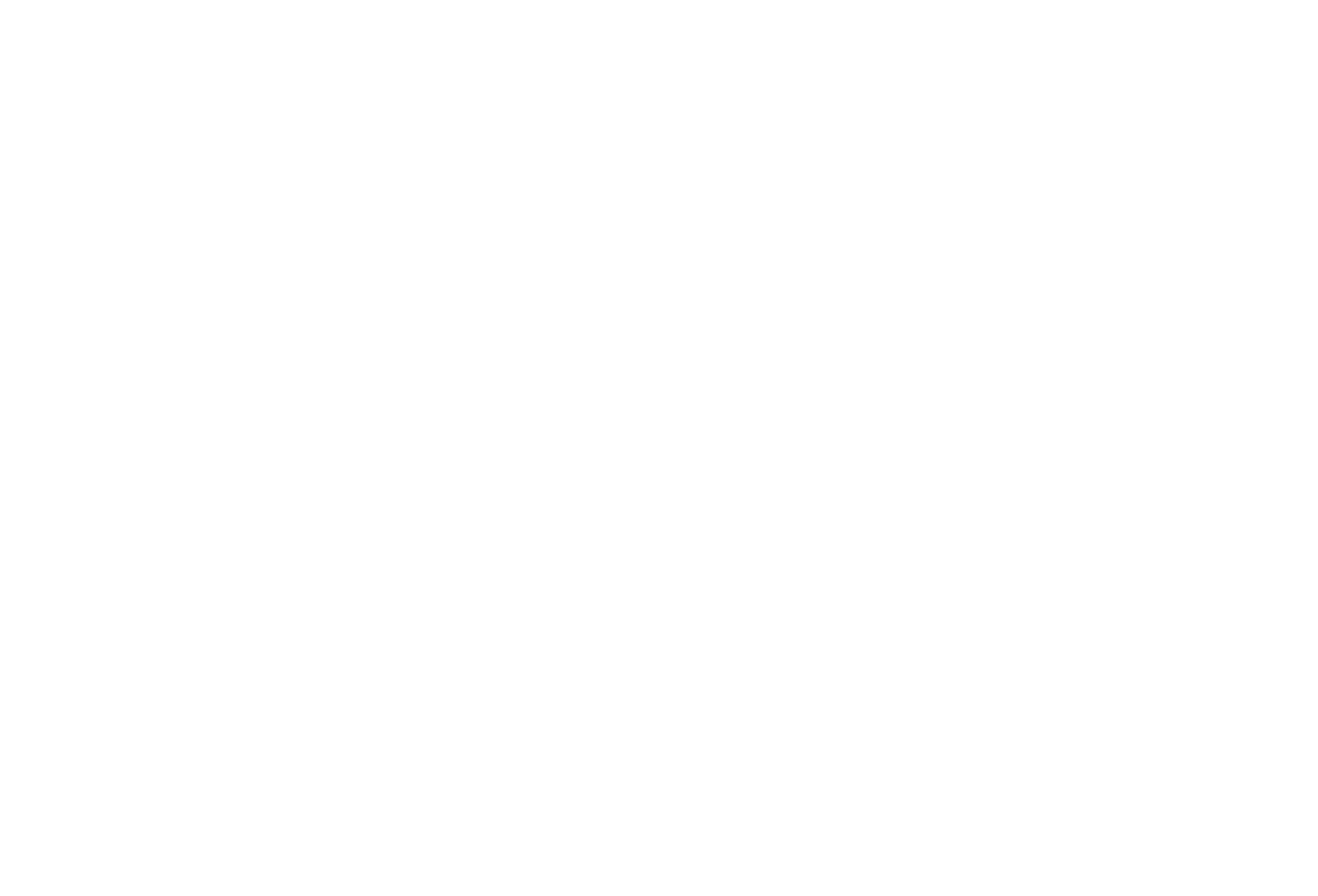 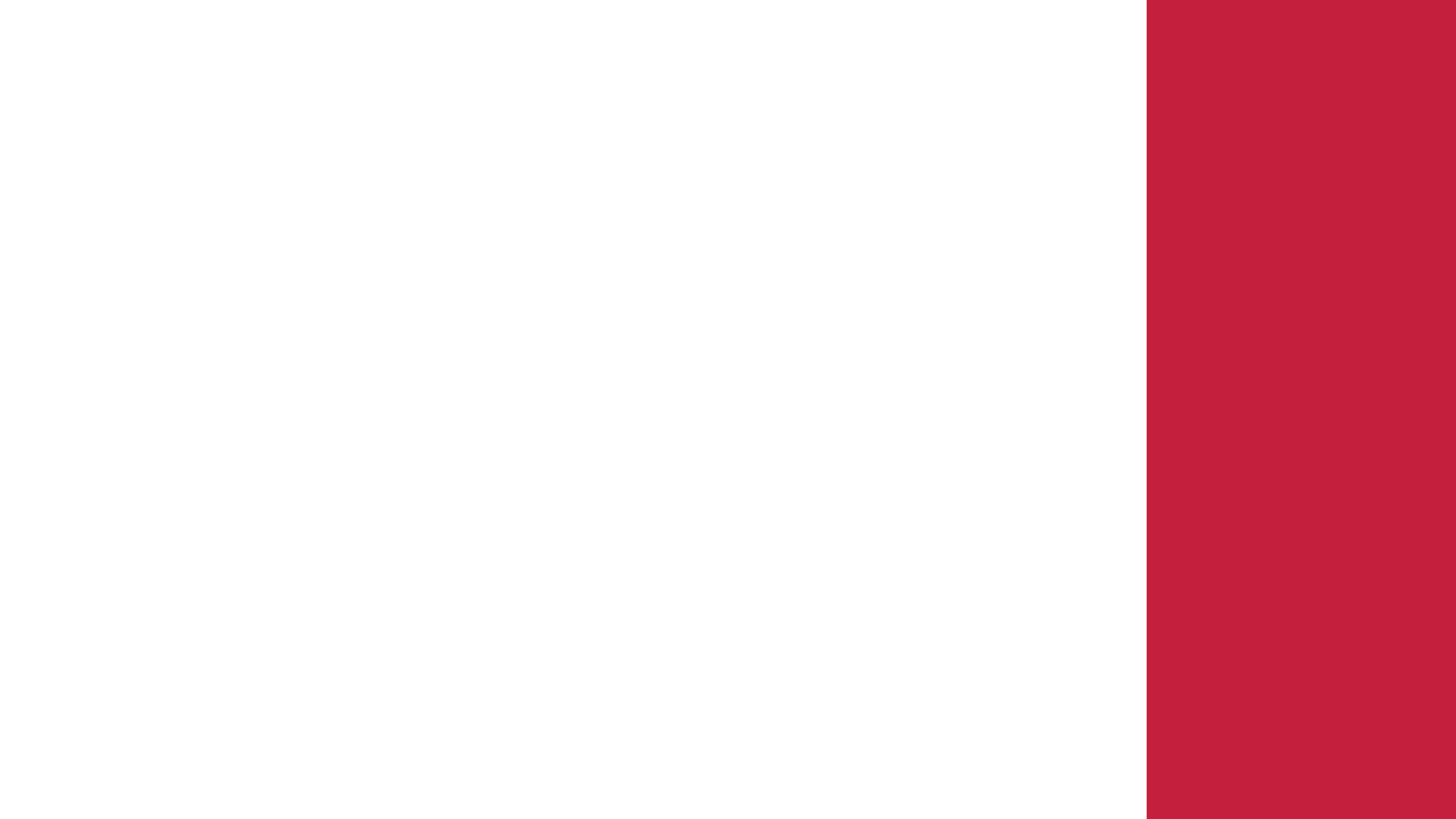 APRESENTAÇÃO DA AVALIAÇÃO DA CPA
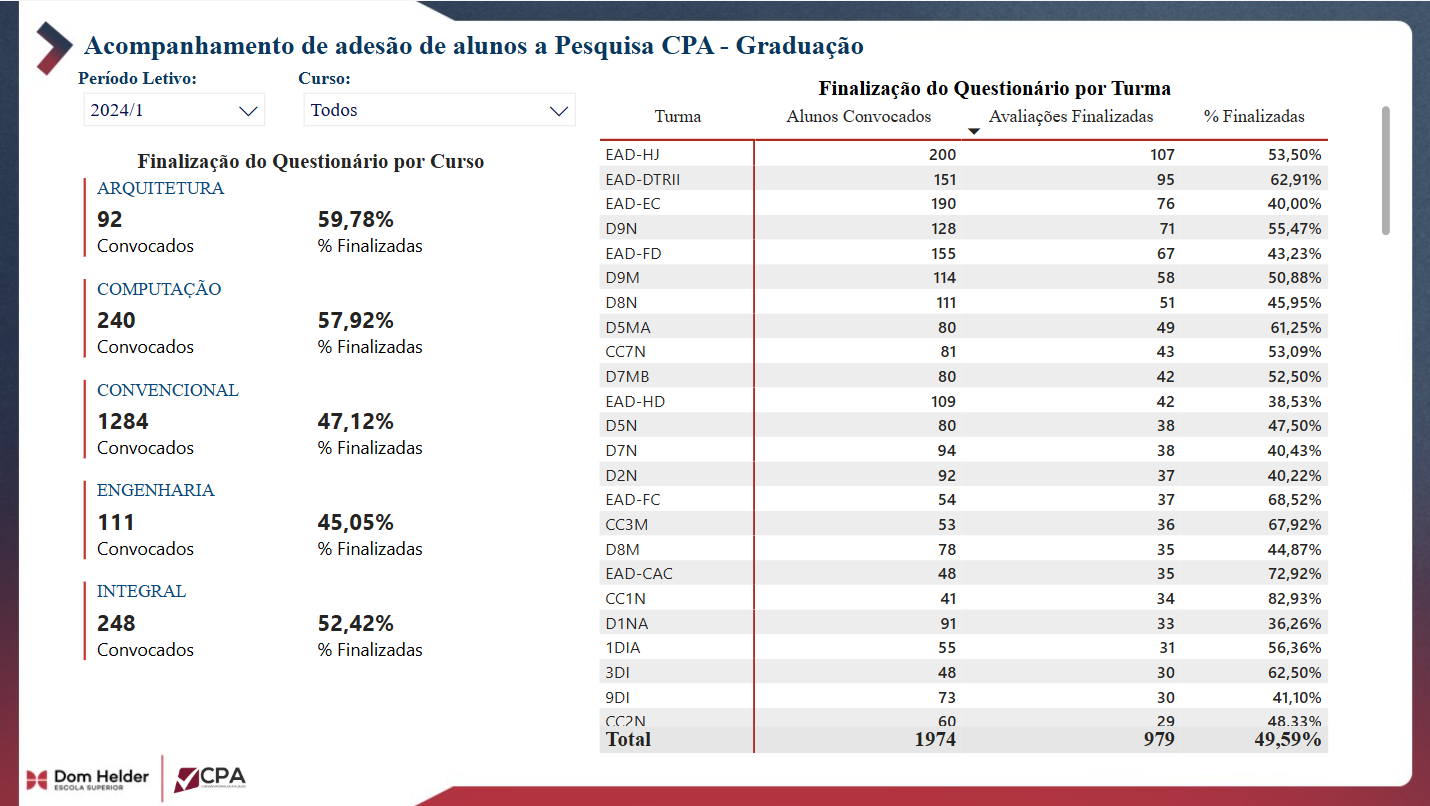 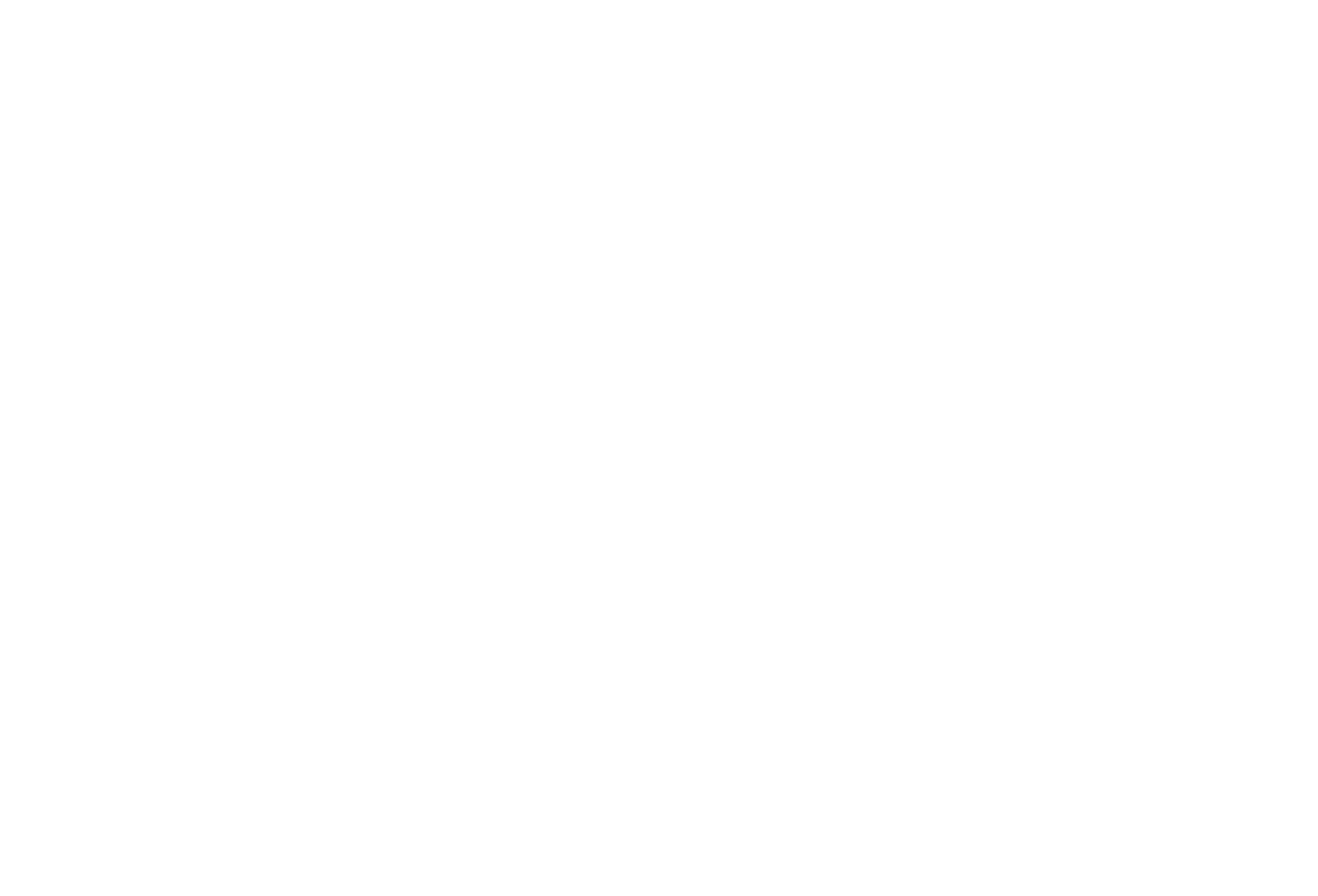 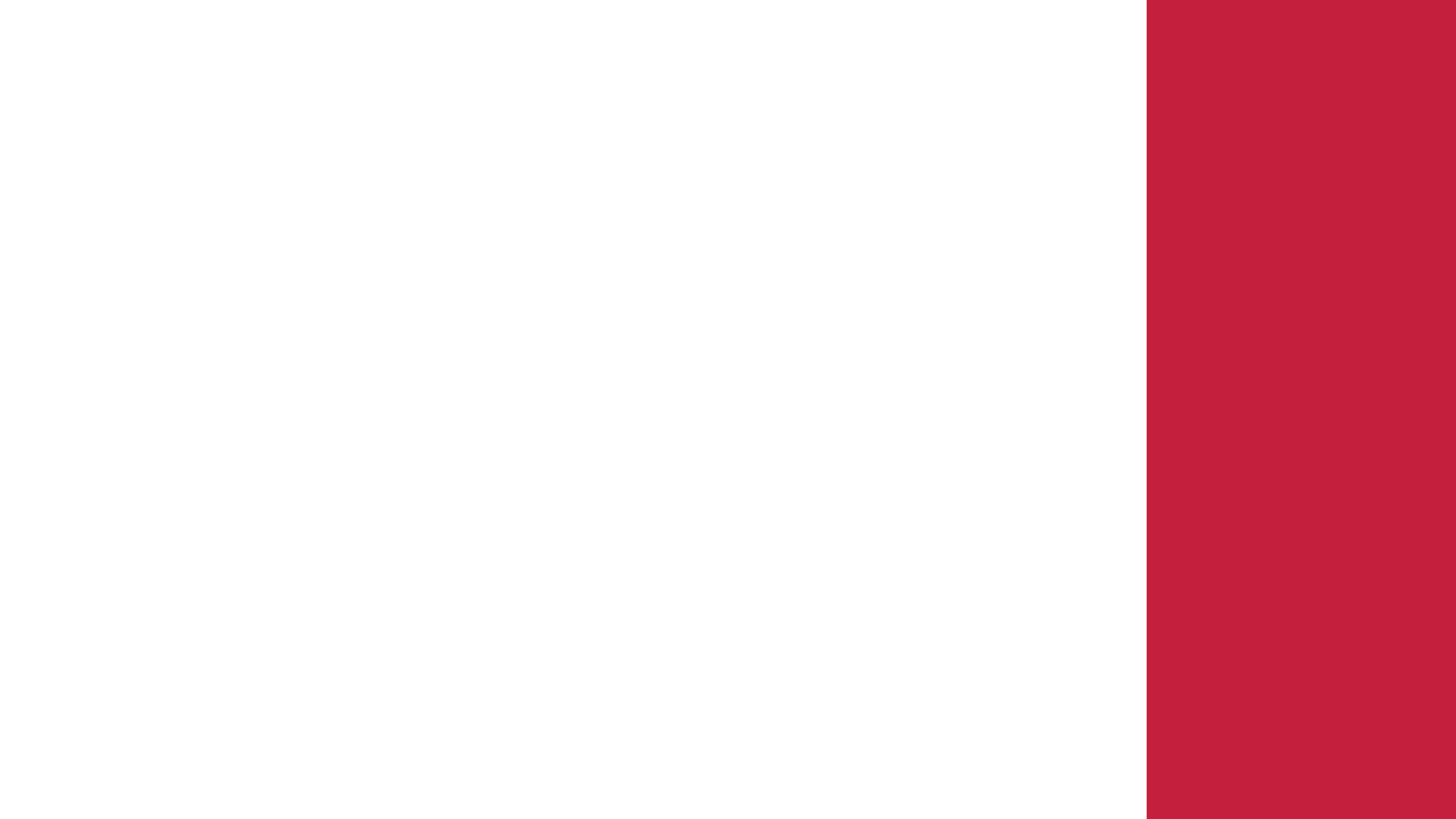 APRESENTAÇÃO DA AVALIAÇÃO DA CPA
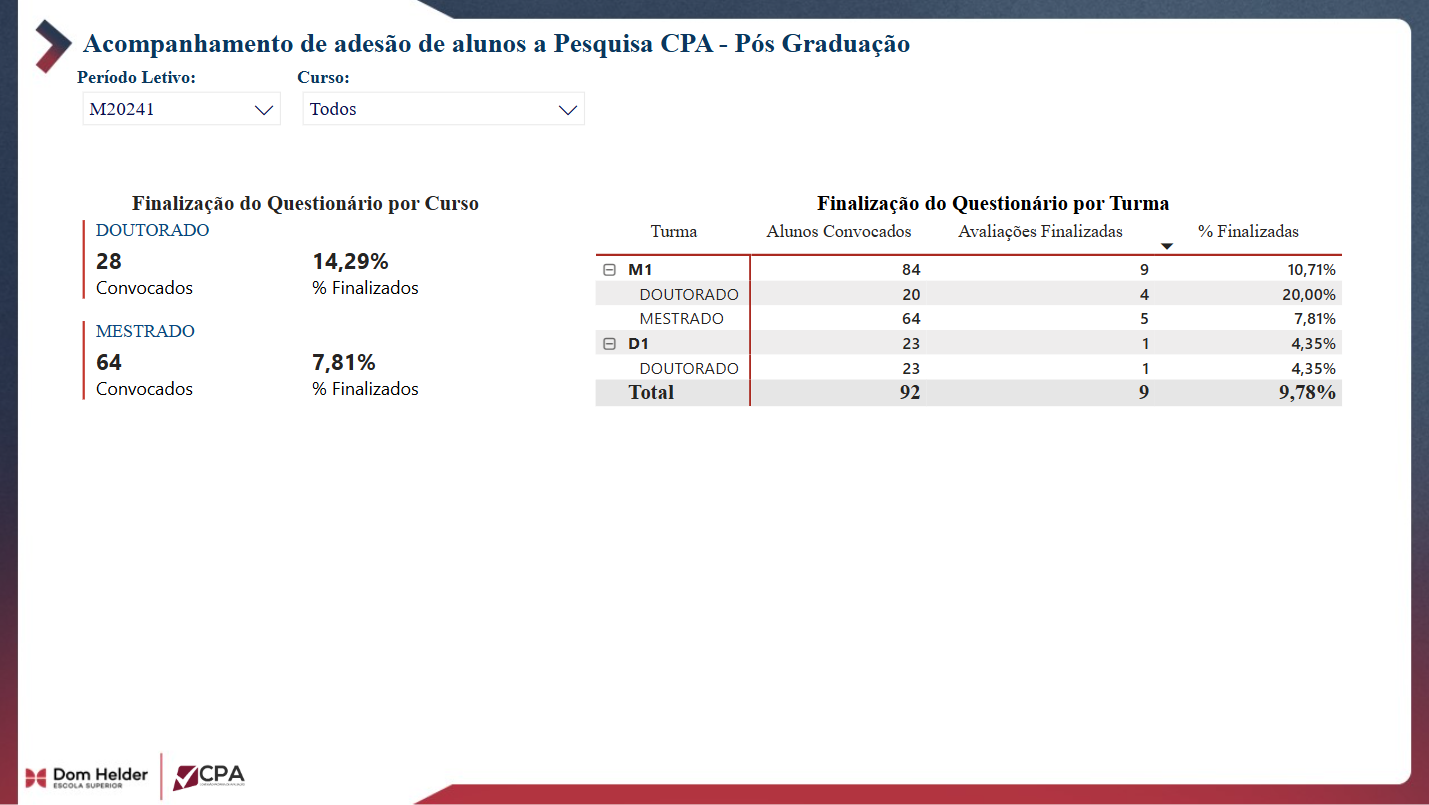 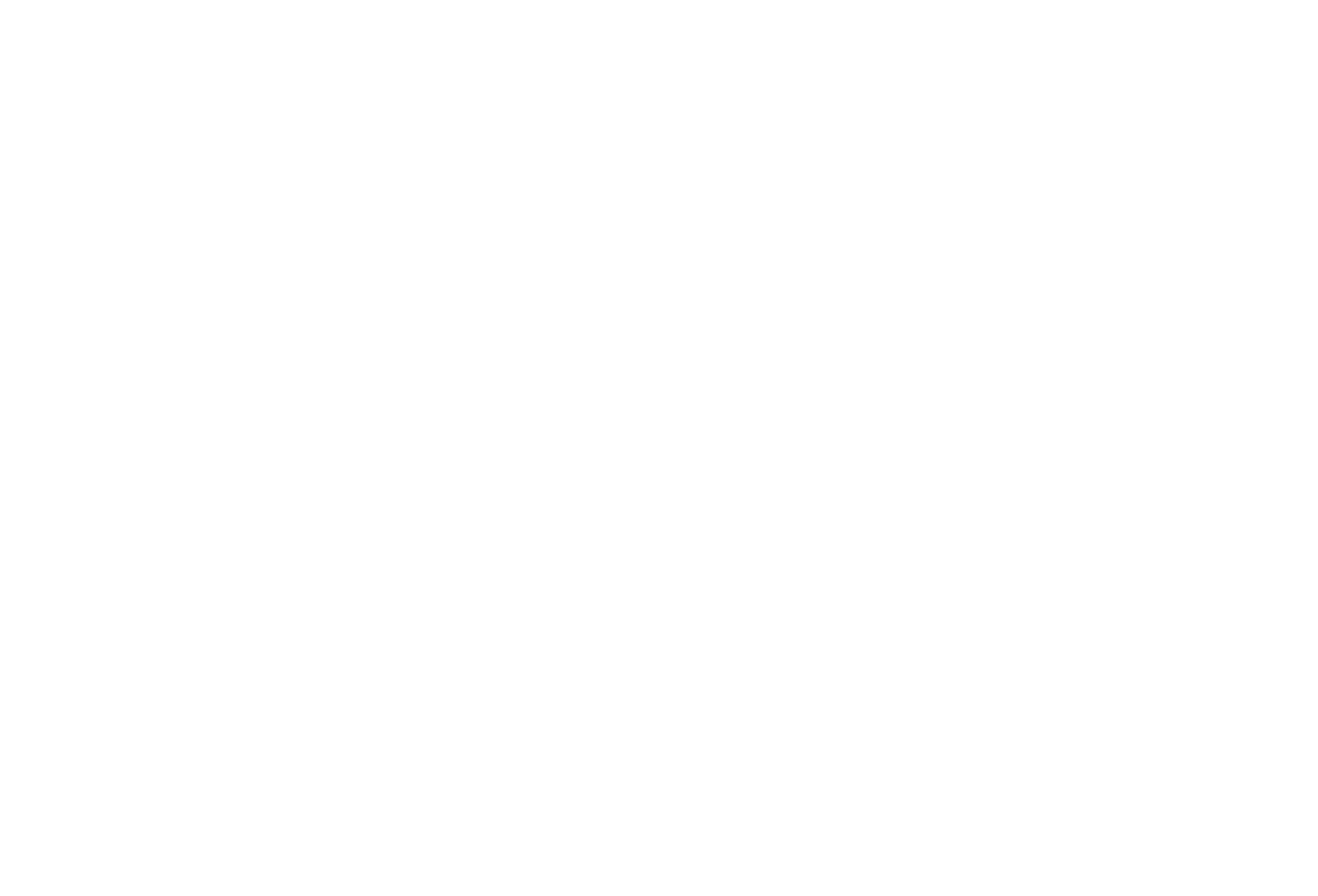 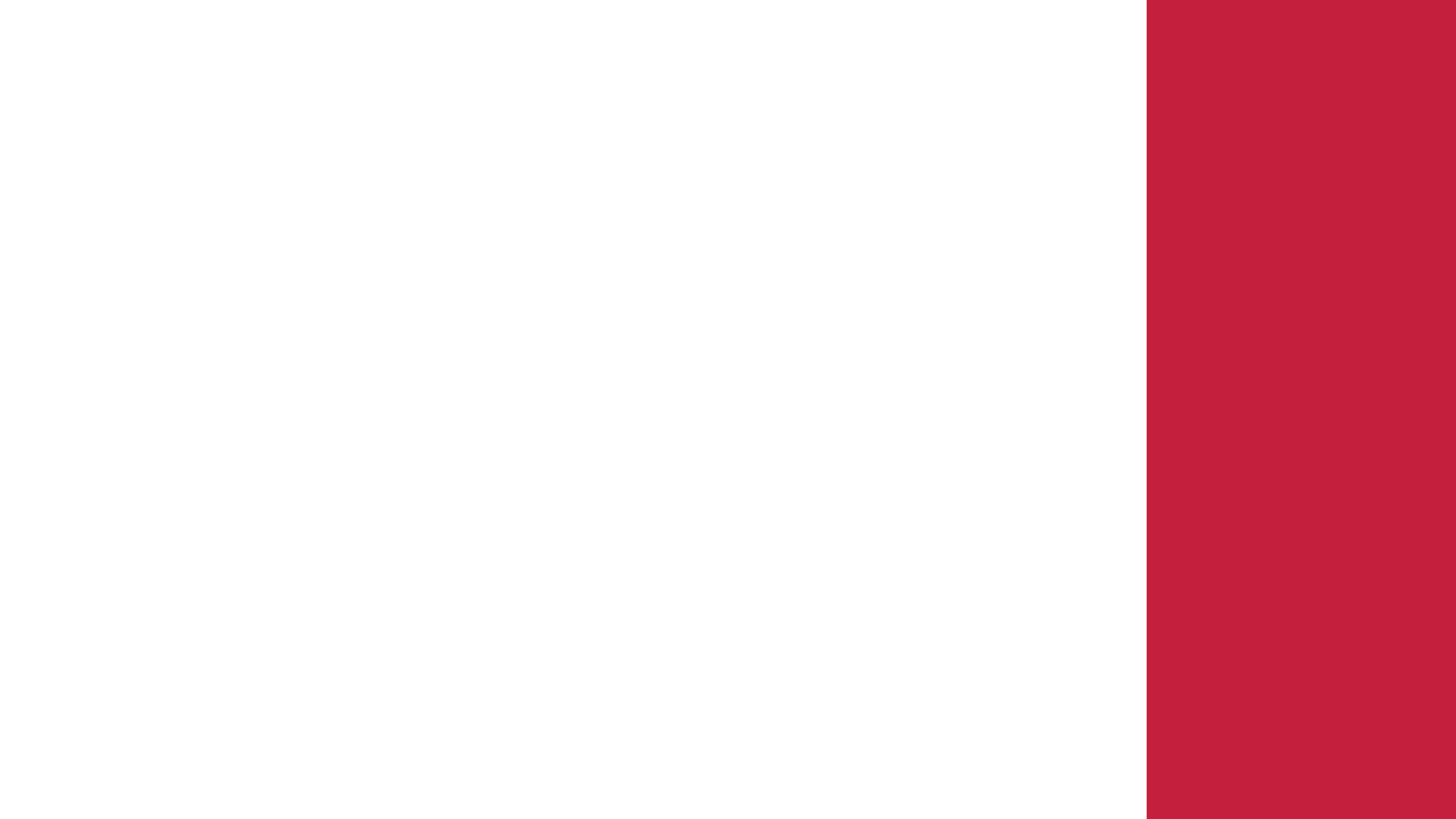 APRESENTAÇÃO DA AVALIAÇÃO DA CPA
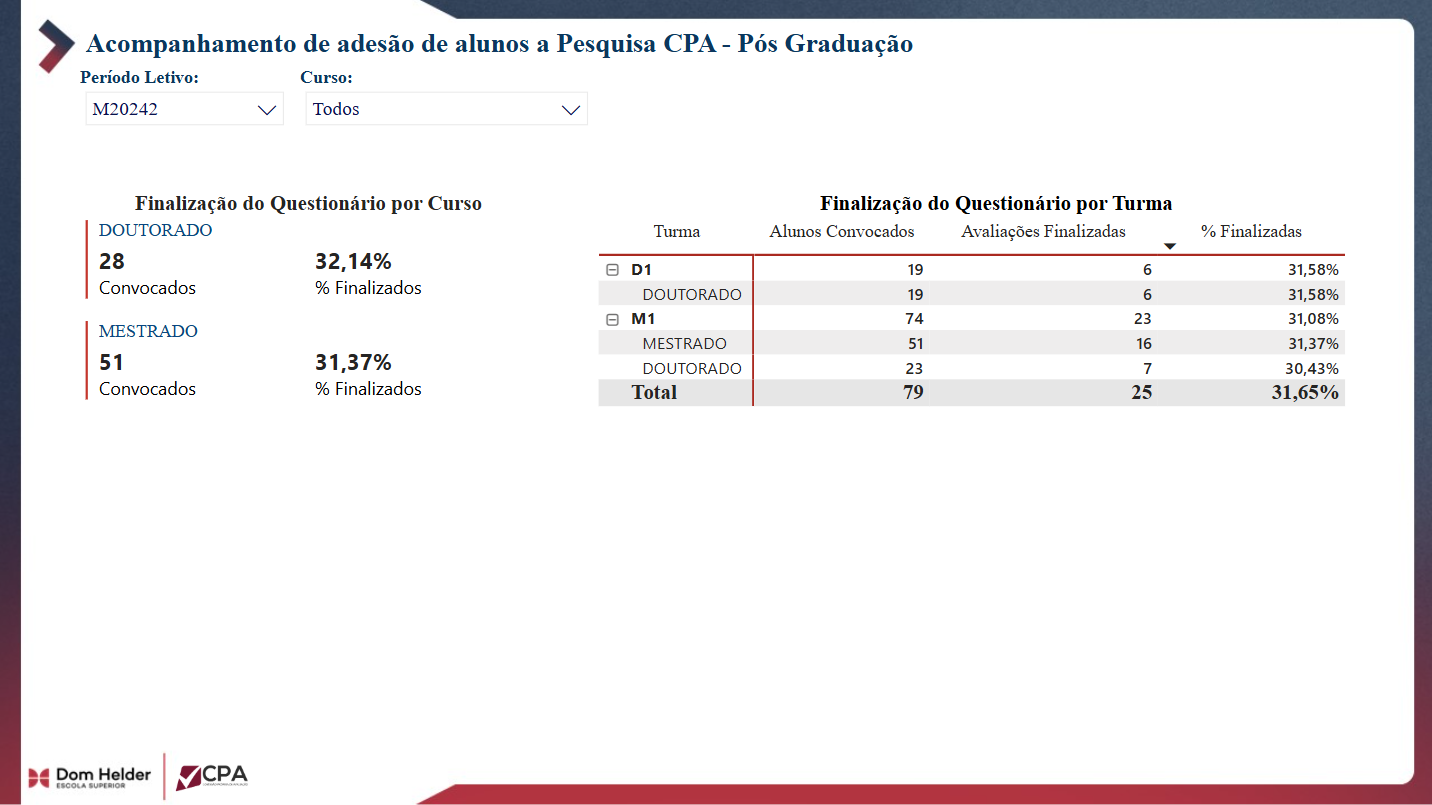 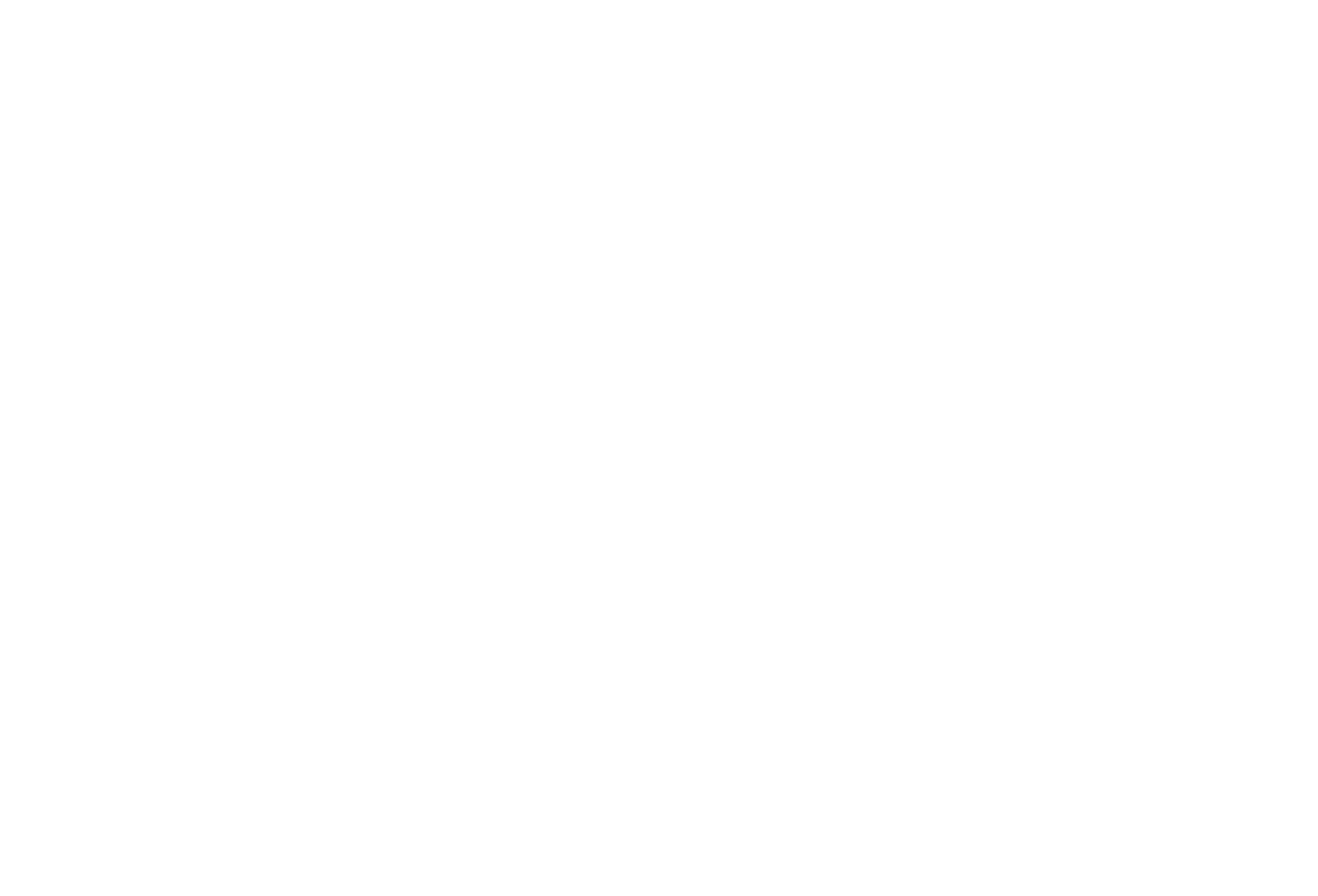 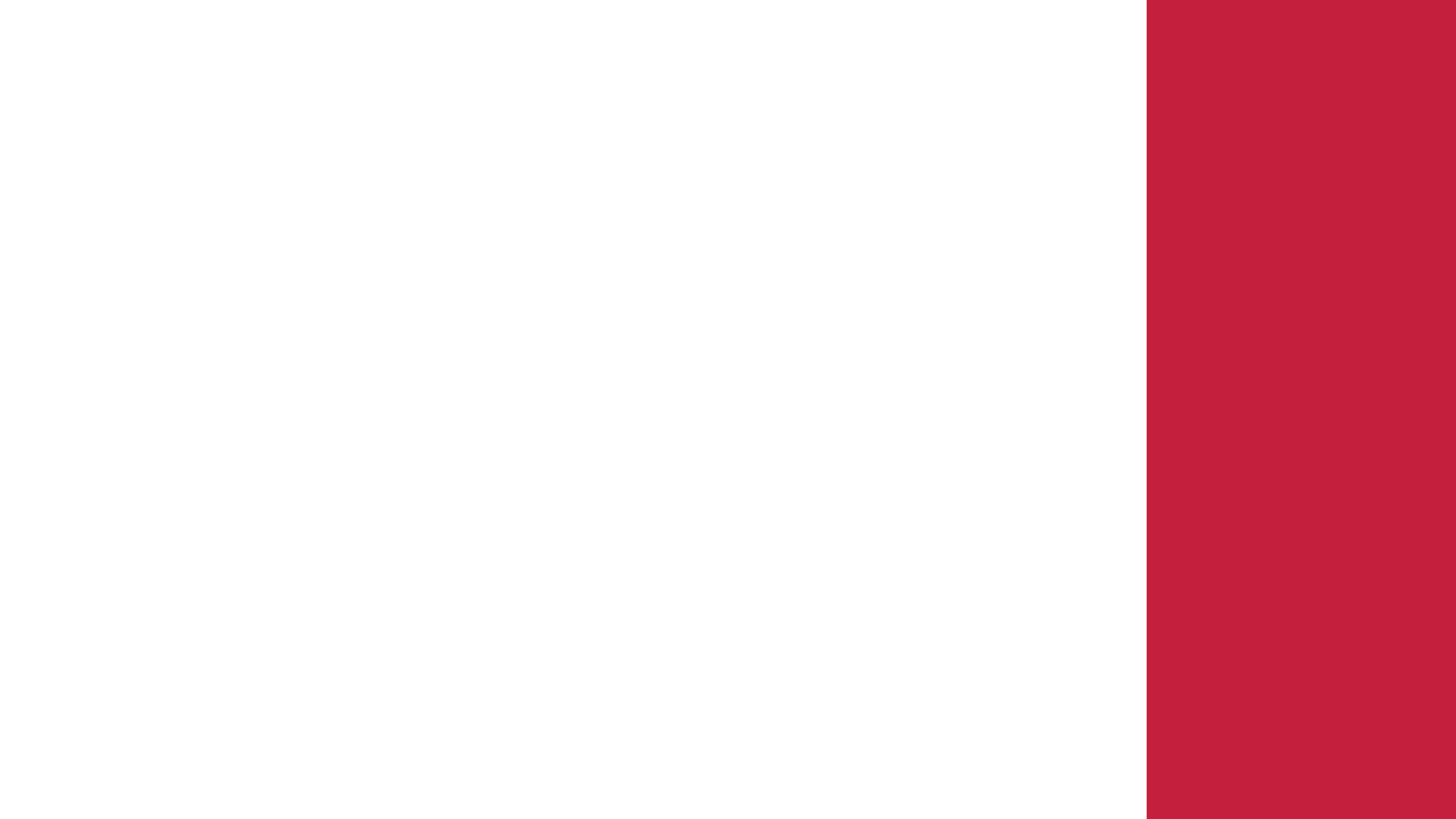 APRESENTAÇÃO DA AVALIAÇÃO DA CPA
Média final de avaliação dos Docentes 
– Cursos de Graduação – 2024/2
ARQUITETURA E URBANISMO
80,88%
CIÊNCIA DA COMPUTAÇÃO
80,82%
ENGENHARIA CIVIL
83,23%
DIREITO CONVENCIONAL
86,36%
DIREITO INTEGRAL
87,63%
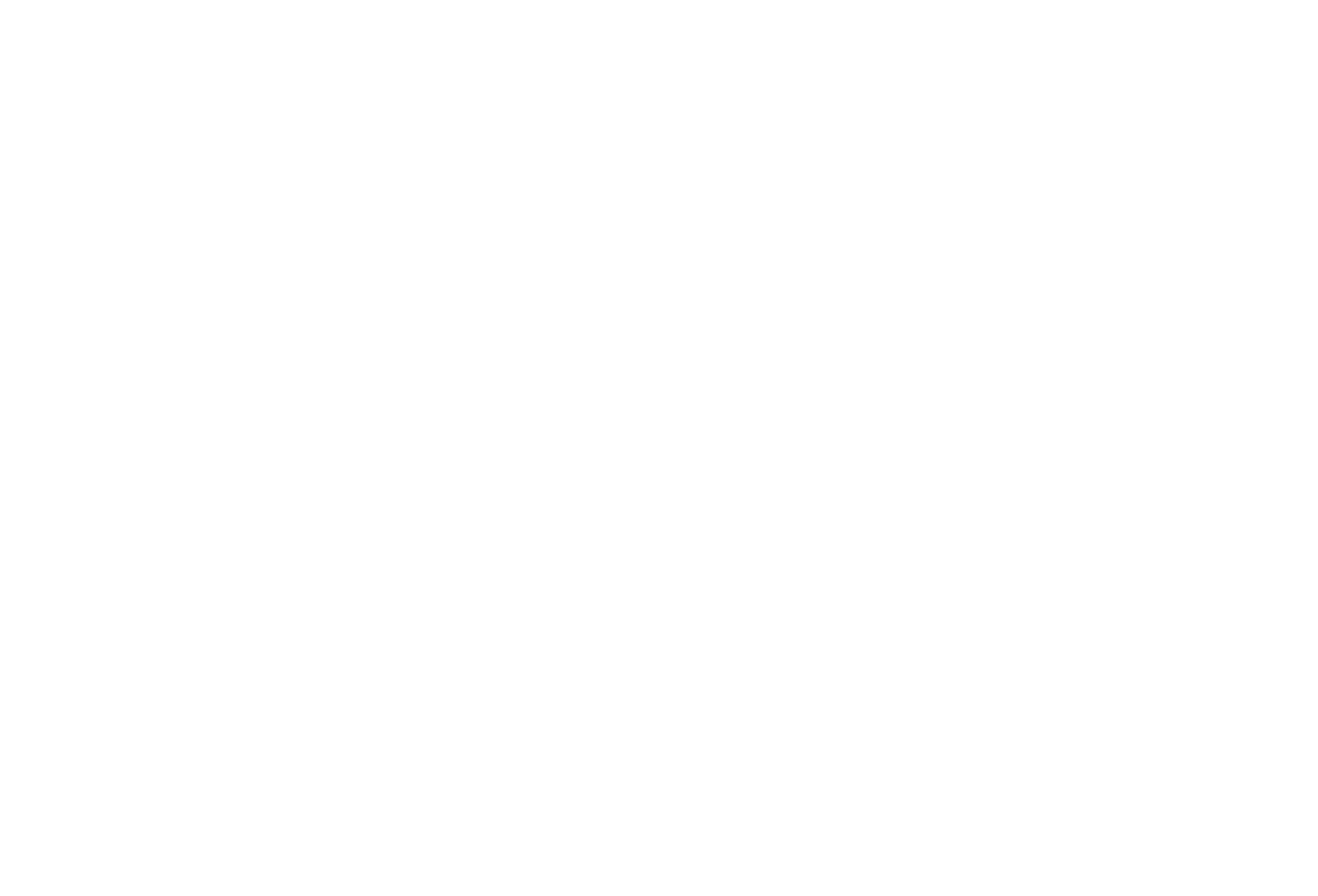 Pró-Reitores de Graduação e de Pós-Graduação, com Coordenadores de Curso, apresentarão individualmente a cada Docente a sua avaliação.